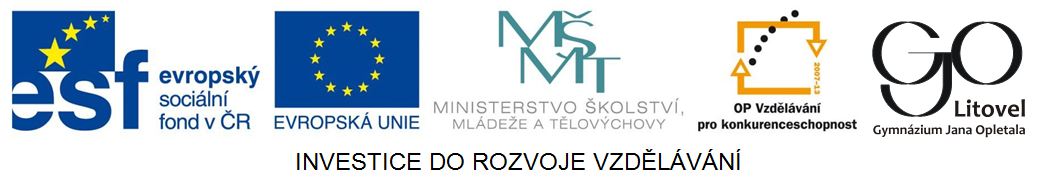 Zkracování vedlejších vět se spojkou „dass“ infinitivní vazbou s „zu“
Věty s „dass“ se často nahrazují infinitivní konstrukcí s „zu. Podmět a spojka „dass“ se vypustí a určité sloveso je na konci věty v infinitivu s částicí zu.

Podmínky:
1/ Vedlejší věta má stejný podmět jako věta hlavní.
 	Ich hoffe, dass ich es schaffe. 
 	Ich hoffe, es zu schaffen. 
2/ Předmět hlavní věty je podmětem vedlejší věty.
 	Sie bittet mich, dass ich ihr helfe. 
	 Sie bittet mich, ihr zu helfen.
3/  Podmět hlavní věty je „es“ a podmět vedlejší věty je „man“.
		Es ist wichtig, dass man Sport treibt.
		Es ist wichtig, Sport zu treiben.

Po některých slovesech zejména sdělovacího charakteru (sagen, erzählen, lesen, schreiben, zeigen aj.) a po slovesech smyslového vnímání (sehen, hören, fühlen aj.) není náhrada infinitivem obvyklá.
	Er sagt, dass er jetzt keine Zeit hat.
	Sie sieht immer noch nicht, dass sie es nicht versteht.
I. Cvičení – zkrať věty pomocí infinitivní vazby:
- Sie plant, dass sie im Sommer als Rettungsschwimmer arbeitet.
  …………………………………………………………………………….... .
- Mein Bruder hat vor, dass er in Deutschland arbeitet.
  …………………………………………………………………………….... .
- Sie hoffen, dass sie uns besuchen können.                            ……………………………………………………..………………………... .
- Sie bittet ihn, dass er sie anruft.
  ..…………………………………………………………………………….. .
- Ich empfehle dir, dass du dich nicht aufregst.
  ………………………………………………………….……………..……. .
- Sie freuen sich, dass sie uns bald wiedersehen.
   ……………………………………………………………………………… .  
- Freut ihr euch, dass ihr am Sammstag kommen könnt?
   ……………………………………………………………………………… .
II. Cvičení – zkrať infinitivem, kde je to možné:
- Er verspricht, dass er kommt.
- Sie planen, dass er sie abholt.
- Wir freuen uns, dass wir dich besuchen.
- Es tut mir leid, dass du krank bist.
- Es ist nicht möglich, dass man es schafft.
- Ich empfehle dir, dass du es gründlich lernst.
- Er hat Angst, dass er den Schlüssel nicht findet.
- Ich verspreche dir, dass du es nicht machen muust.
- Er hofft, dass sie auch kommen kann.
- Es ist schön, dass man dich sieht.
- Ich befehle dir, dass du es bis morgen fertig hast.
- Wir erinnern uns, dass sie es vorbereitet hat.
III. Cvičení – přelož  a použij infinitivní vazbu s „zu“, kde je to možné :
Píše mi, abych přijel.
On se obává, že se to nenaučí.
Těšíme se, že přijedete.
Je příjemné to slyšet.
Není zdravé, aby  člověk pracoval 10 hodin denně.
Oni mají v plánu přijet k nám na prázdniny.
Vzpomíná si, že jsem to řekl.
Lékař ti doporučuje, abys ležel týden v posteli.
Pomohu ti to udělat.
Prosíme rodiče, aby dávali pozor na své děti.
Je milé o víkenu něco podniknout.
Ona říká, že o tom nic neví.
Řešení – I. cvičení:
- Sie plant, dass sie im Sommer als Rettungsschwimmer   arbeitet.
  Sie plant, im Sommer als Rettungsschwimmer zu arbeiten.
- Mein Bruder hat vor, dass er in Deutschland arbeitet.
  Mein Bruder hat vor, in Deutschland zu arbeiten.
- Sie hoffen, dass sie uns besuchen können. 
  Sie hoffen, uns besuchen zu können. 
- Sie bittet ihn, dass er sie anruft.
  Sie bittet ihn, sie anzurufen.
- Ich empfehle dir, dass du dich nicht aufregst.
  Ich empfehle dir, dich nicht aufzuregen.
- Sie freuen sich, dass sie uns bald wiedersehen.
  Sie freuen sich, uns bald wiederzusehen.
- Freut ihr euch, dass ihr am Samstag kommen könnt?
  Freut ihr euch, am Samstag kommen  zu können?
Řešení – II. cvičení:
- Er verspricht  zu kommen.
- Sie planen, dass er sie abholt.
- Wir freuen uns, dich zu besuchen.
- Es tut mir leid, dass du krank bist.
- Es ist nicht möglich, es zu schaffen.
- Ich empfehle dir, es gründlich zu lernen.
- Er hat Angst, den Schlüssel nicht zu finden.
- Ich verspreche dir, es nicht machen zu müssen.
- Er hofft, dass sie auch kommen kann.
- Es ist schön, dich zu sehen.
- Ich befehle dir, es bis morgen fertig zu haben.
- Wir erinnern uns, dass sie es vorbereitet hat.
Řešení – III. cvičení:
Er schreibt mir, dass ich komme.
Er fürchtet, es nicht zu lernen. 
Wir freuen uns, dass ihr kommt.
Es ist angenehm, es zu hören.
Es ist nicht gesund, 10 Stunden täglich zu arbeiten.
Sie haben vor, für die Ferien zu uns zu kommen.
Er erinnert sich, dass ich es gesagt habe. 
Der Artzt empfiehlt dir, eine Woche im Bett zu liegen.
Ich helfe dir, es zu machen. 
Wir bitten die Eltern, auf ihre Kinder aufzupassen. 
Es ist  nett, etwas am Wochenende zu unternehmen. 
Sie sagt, dass sie davon nichts weiẞ.
Zdroje

BAUMBACH, R., VÁCLAVKOVÁ, G. Mluvnice němčiny. 1. vydání. FIN PUBLISHING Olomouc, 1997. ISBN 80-86002-13-6.

DUSILOVÁ, D., EBEL, M., GOEDERT, R., KOLOCOVÁ, V., VACHALOVSKÁ, L. Nová cvičebnice německé gramatiky. Nakladatelství POLYGLOT, Praha. Třetí vydání, dotisk 2002. ISBN 80-86-195-10-4.

HELBIG, G., BUSCHA, J. Deutsche Grammatik. Ein Handbuchbuch für den Ausländerunterricht. 15., durchgesehene Auflage 1993. Langenscheidt Verlag. Germany. ISBN 3-324-00118-8.

MOTTA, G., CVIKOWSKA, B., VOMÁČKOVÁ, O., ČERNÝ, T. Direkt 2 neu. Němčina pro střední školy. Učebnice a pracovní sešit. Nové přepracované vydání: Tomáš Černý,  Klett nakladatelství s. r. o., Praha 2012. ISBN 978-80-7397-101-4.